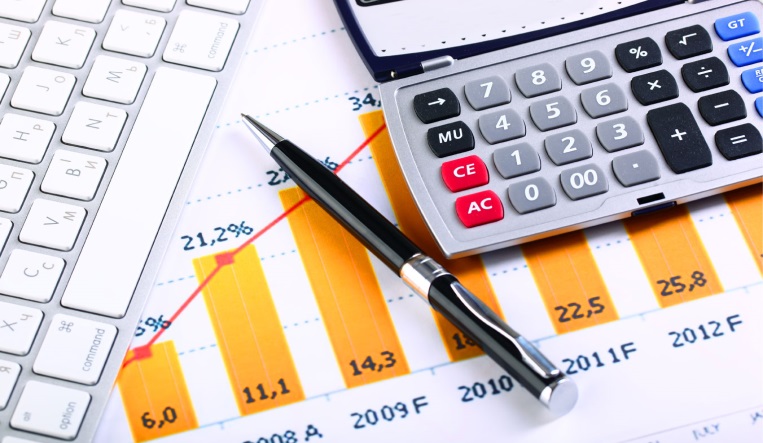 ИСПОЛНЕНИЕ  БЮДЖЕТА   ПУШКИНСКОГО  СЕЛЬСКОГО  ПОСЕЛЕНИЯ ЗА    9 месяцев  2015 года
БЮДЖЕТ ДЛЯ ГРАЖДАН
Администрация Пушкинского сельского поселения
Что такое бюджет ?
РАСХОДЫ
это выплачиваемые из бюджета денежные средства (социальные выплаты населению, содержание муниципальных учреждений (образование, ЖКХ, культура и другие), капитальное строительство и другие
ДОХОДЫ
это поступающие в бюджет денежные средства (налоги юридических и физических лиц, административные платежи и сборы, безвозмездные поступления)
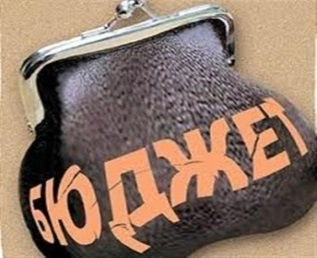 БЮДЖЕТ –форма образования и расходования денежных средств, предназначенных для финансового обеспечения задач и функций местного самоуправления
если расходная часть превышает доходную, то бюджет формируется с ДЕФИЦИТОМ
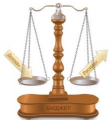 превышение доходов над расходами образует положительный остаток бюджета ПРОФИЦИТ
Сбалансированность бюджета по доходам и расходам – основополагающее требование, предъявляемое
 к органам, составляющим и утверждающим бюджет
Структура доходов  бюджета  Пушкинского сельского поселения
за 9 месяцев 2015 года   (тыс.руб.)
Исполнение плана по  налоговым и неналоговым доходам за 9 месяцев 2015 года ПУШКИНСКОГО сельского поселения
Межбюджетные трансферты (безвозмездные поступления) – это средства одного бюджета бюджетной системы РФ, перечисляемые другому бюджету бюджетной системы РФ
Формы межбюджетных трансфертов
Дотации – межбюджетные трансферты, предоставляемые на безвозмездной и безвозвратной основе без установления направлений и (или) условий их использования
Субсидии – бюджетные средства, предоставляемые бюджету другого уровня бюджетной системы РФ , в целях софинансирования расходных  обязательств, возникающих  при выполнении полномочий  органов местного самоуправления по вопросам местного значения
Субвенции – бюджетные средства, предоставляемые бюджету другого уровня бюджетной системы РФ на безвозмездной и безвозвратной основах на осуществление определенных целевых расходов, возникающих при выполнении полномочий РФ, переданных для осуществления органам государственной власти другого уровня бюджетной системы РФ
Безвозмездные поступления в бюджет Пушкинского сельского поселения за 9 месяцев  2015 года
Структура расходов бюджета Пушкинского сельского поселения за 9 месяцев 2015 года          (тыс.руб.)
Исполнение расходов бюджета Пушкинского сельского поселения  за 9 месяцев 2015 года          (тыс.руб.)
Расходы на содержание органа местного самоуправления(фактическИе ЗАТРАТЫ НА ИХ ДЕНЕЖНОЕ СОДЕРЖАНИЕ)
Численность муниципальных служащих
2015 год – 6 человек